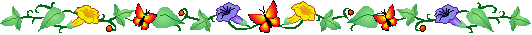 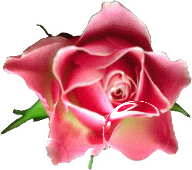 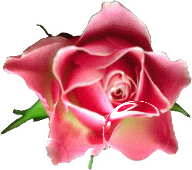 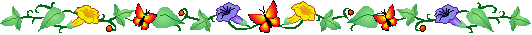 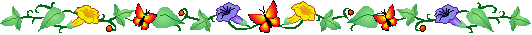 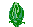 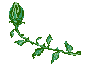 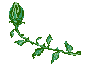 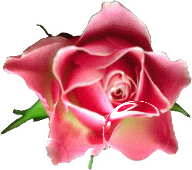 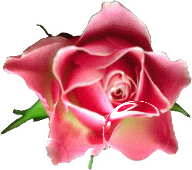 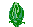 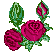 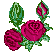 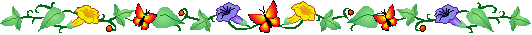 PHÒNG GIÁO DỤC VÀ ĐÀO TẠO ĐẠI LỘC
TRƯỜNG TIỂU HỌC HỨA TẠO
MÔN: TOÁN- LỚP 2
Bài 45: LUYỆN TẬP CHUNG (Tiết 1)
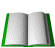 Giáo viên : Lê Thị Kim Lê
Thứ hai ngày 15 tháng 4 năm 2024
KHỞI ĐỘNG
Thứ hai ngày 15 tháng 4 năm 2024
Toán :  Luyện tập chung (Tiết 1)
1
Đặt tính rồi tính ?
267
731
328
  56
698
  47
721
350
267 + 731          328 + 56             698 – 47        721 - 350
+
+
-
-
998
384
651
371
2
Quan sát hình
365
416
365
416
572
523
572
523
- Tính tổng của hai số ghi trên khối lập phương và khối cầu.
- Tính hiệu của hai số ghi trên khối hộp chữ nhật và khối trụ.
365
523
+
=
888
572
416
-
=
156
Tóm tắt:
Buổi sáng:  250 kg
Buổi chiều: 175 kg
Cả hai buổi: … kg ?
Một cửa hàng, buổi sáng bán được 250 kg gạo, buổi chiều bán được 175 kg gạo. Hỏi cả hai buổi cửa hàng đó bán được bao nhiêu ki-lô-gam gạo?
3
Bài giải
Cả hai buổi cửa hàng bán được số ki-lô-gam là:
               259 + 175 = 425 (kg)
                           Đáp số: 425 kg gạo
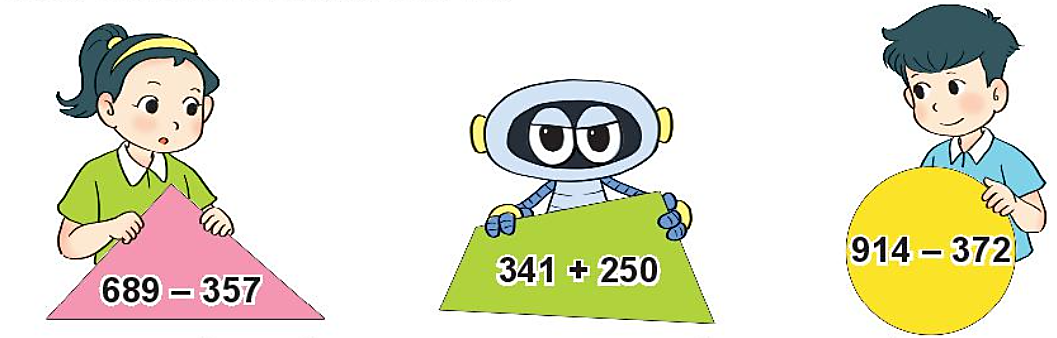 4
Quan sát tranh rồi trả lời câu hỏi.
332
591
542
a) Bạn nào cầm miếng bìa ghi phép tính có kết quả bé nhất ?
b) Miếng bìa ghi phép tính có kết quả lớn nhất có dạng hình gì ?
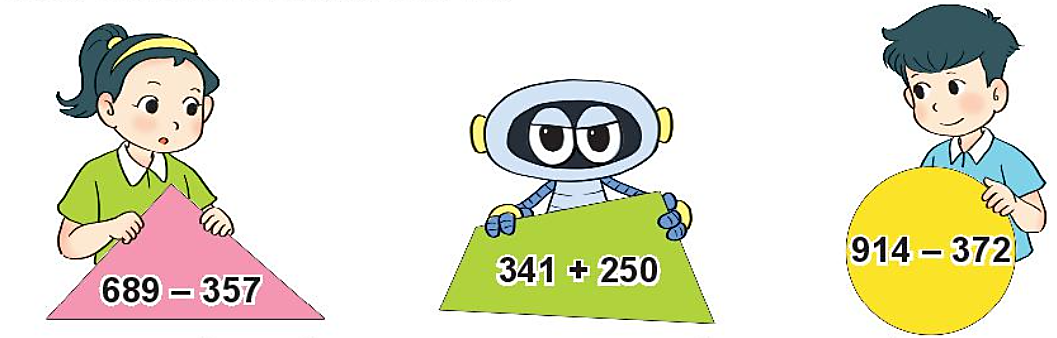 4
Quan sát tranh rồi trả lời câu hỏi.
332
591
542
a) Bạn Mai cầm miếng bìa ghi phép tính có kết quả bé nhất
b) Miếng bìa ghi phép tính có kết quả lớn nhất có dạng hình tứ giác.
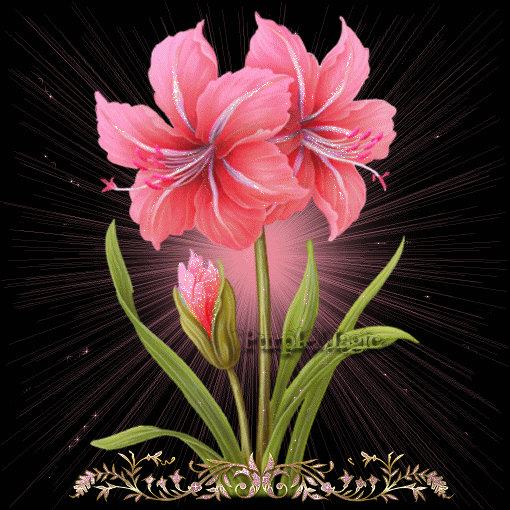 Tập thể lớp 2B xin chân thành cám ơn quý thầy cô
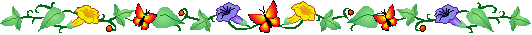 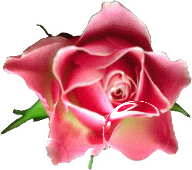 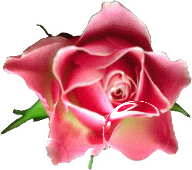 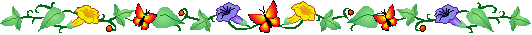 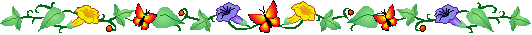 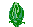 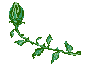 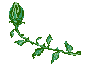 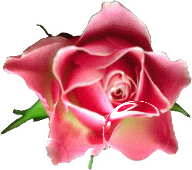 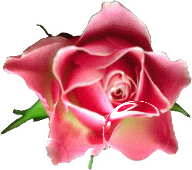 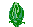 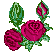 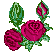 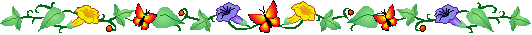 PHÒNG GIÁO DỤC VÀ ĐÀO TẠO ĐẠI LỘC
TRƯỜNG TIỂU HỌC HỨA TẠO
MÔN: TOÁN- LỚP 2
Bài 45: LUYỆN TẬP CHUNG (Tiết 2)
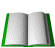 Giáo viên : Lê Thị Kim Lê
Thứ ba ngày 16 tháng 4 năm 2024
KHỞI ĐỘNG
Thứ ba ngày 16 tháng 4 năm 2024
Toán :  Luyện tập chung ( Tiết 2)
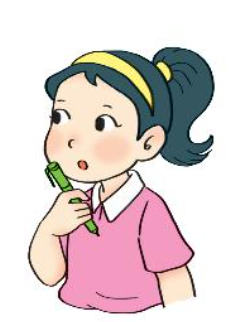 1
Bạn Mai đã thực hiện một số phép tính như sau:
527
  51
759
231
656
  42
421
  70
-
+
+
-
698
451
476
980
3
9
A.             B.               C.               D.
Trong các phép tính trên, phép tính nào sai?
Em hãy giúp Mai sửa lại phép tính sai cho đúng
2
Số  ?
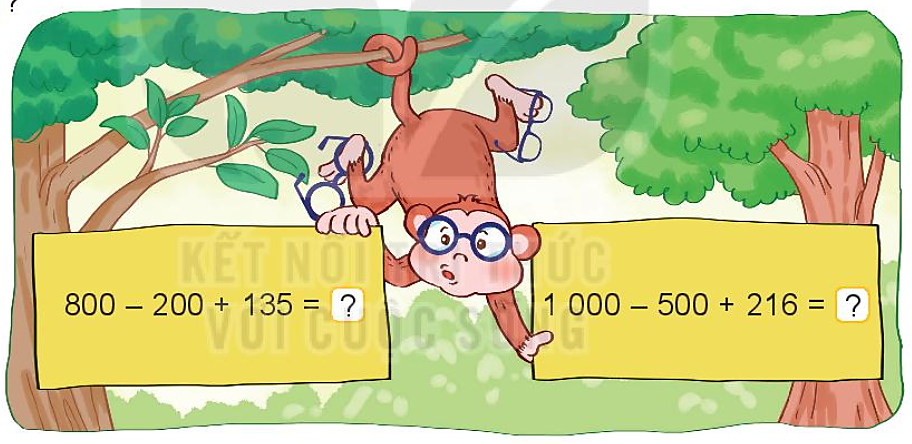 ?
?
800 – 200 + 135 =
1000 – 500 + 216=
735
716
Có hai đội công nhân sửa đường. Đội Một sửa được 850m đường. Đội Hai sửa được ít hơn đội Một 70m đường. Hỏi đội Hai sửa được bao nhiêu mét đường?
3
Tóm tắt:
Đội Một: 850 m
Đội Hai ít hơn: 70 m
Đội Hai: ... m ?
Bài giải
     Đội Hai sửa được số mét đường là:
                 850 – 70 = 780 (m)
                             Đáp số: 780 m đường
6
2
3
4
600 - 200
900 +100
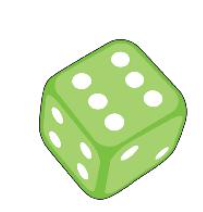 400
928
510
1000
3
4
6
5
527
401
870
360
420
  70
537
  94
350
  64
748
735
590
  80
143
619
882
634
730
150
575
  35
362
  34
+
-
+
-
+
-
-
+
-
+
-
+
490
443
414
13
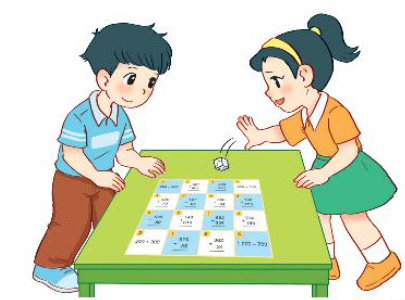 5
2
1
4
400 + 300
1000 - 700
510
761
248
880
3
1
6
5
700
540
396
300
[Speaker Notes: Thầy cô click vào ô màu vàng để hiện kết quả phép tính]
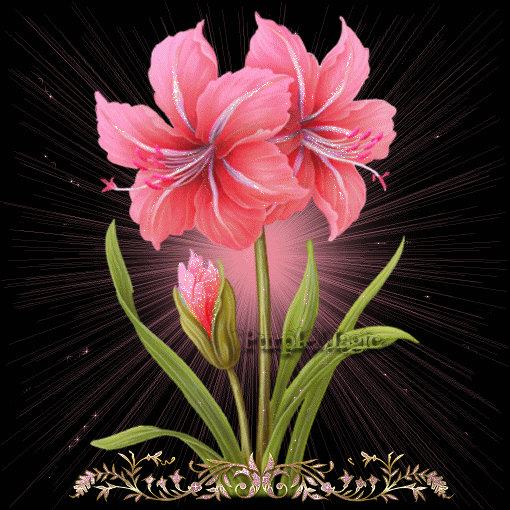 Tập thể lớp 2B xin chân thành cám ơn quý thầy cô